Πανεπιστημιακή παιδαγωγική
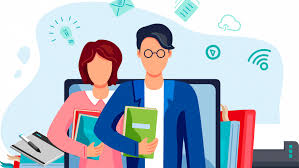 Πανεπιστημιακή Παιδαγωγική-Ορισμός Ι
Ο όρος πανεπιστημιακή παιδαγωγική παραπέμπει στην ακαδημαϊκή διάσταση της έννοιας της παιδαγωγικής για να χαρακτηρίσει, αφενός διάφορες επιστημονικές θεωρίες και μελέτες, που  αφορούν διαδικασίες επηρεασμού και μόρφωσης σε επίπεδο ατόμου, ομάδας, κοινότητας και  κοινωνίας σε διαφορετικά περιβάλλοντα, και αφετέρου συγκεκριμένες διδακτικές πρακτικές και προσεγγίσεις των διδασκόντων κατά τον σχεδιασμό, την υλοποίηση και την αξιολόγηση  των μαθησιακών διαδικασιών που ενεργοποιούν στο πλαίσιο της επαγγελματικής αποστολής  τους. 






Πηγή: Πανεπιστημιακή Παιδαγωγική, Petros Gougoulakis &Andreas OikonomouΕπιστημονικό Εκπαιδευτικό Περιοδικό «eκπ@ιδευτικός κύκλος» Τόμος 2, Τεύχος 1, 2014 © eκπ@ιδευτικός κύκλος ISSN: 2241-457
Πανεπιστημιακή Παιδαγωγική-Ορισμός ΙΙ
Τι είδους γνώσεις, δεξιότητες και ικανότητες χρειάζεται ο/η  εκπαιδευτικός που θα διδάξει στην πανεπιστημιακή εκπαίδευση ώστε να βοηθήσει τους φοιτητές να μάθουν και να καλλιεργηθούν; 







Πηγή: Πανεπιστημιακή Παιδαγωγική, Petros Gougoulakis &Andreas OikonomouΕπιστημονικό Εκπαιδευτικό Περιοδικό «eκπ@ιδευτικός κύκλος» Τόμος 2, Τεύχος 1, 2014 © eκπ@ιδευτικός κύκλος ISSN: 2241-457
Διδακτικό έργο-Ορισμός
Ο Νόμος 3374/2005 για τη Διασφάλιση της Ποιότητας στην Ανώτατη  Εκπαίδευση ορίζει το διδακτικό έργο ως ένα από τα αντικείμενα της αξιολόγησης στην οποία  θα υπόκεινται στο εξής όλα τα ιδρύματα ανώτατης εκπαίδευσης στη χώρα:
Το διδακτικό, ερευνητικό και κάθε άλλο έργο των ιδρυμάτων ανώτατης  εκπαίδευσης υπόκειται σε διαρκή αξιολόγηση με σκοπό τη διασφάλιση και βελτίωση  της ποιότητας της έρευνας και διδασκαλίας, των σπουδών και των λοιπών υπηρεσιών που παρέχονται από αυτά στα πλαίσια της αποστολής τους. (Νόμος  3374/2005, άρθρο 1)







Πηγή: Πανεπιστημιακή Παιδαγωγική, Petros Gougoulakis &Andreas OikonomouΕπιστημονικό Εκπαιδευτικό Περιοδικό «eκπ@ιδευτικός κύκλος» Τόμος 2, Τεύχος 1, 2014 © eκπ@ιδευτικός κύκλος ISSN: 2241-457
Κριτήρια και δείκτες αξιολόγησης της ποιότητας του διδακτικού έργου
Η αποτελεσματικότητα του διδακτικού προσωπικού
Η ποιότητα της διδακτικής  διαδικασίας
Η οργάνωση και η εφαρμογή του διδακτικού έργου 
Τα εκπαιδευτικά βοηθήματα,
Τα μέσα και οι υποδομές
Η αξιοποίηση των νέων τεχνολογιών
Η αναλογία και η συνεργασία μεταξύ διδασκόντων και διδασκομένων
Το επίπεδο και η επικαιρότητα των παρεχόμενων γνώσεων
Η σύνδεση της έρευνας με τη διδασκαλία
Η κινητικότητα του διδακτικού προσωπικού και των φοιτητών ή σπουδαστών


Πηγή: Πανεπιστημιακή Παιδαγωγική, Petros Gougoulakis &Andreas OikonomouΕπιστημονικό Εκπαιδευτικό Περιοδικό «eκπ@ιδευτικός κύκλος» Τόμος 2, Τεύχος 1, 2014 © eκπ@ιδευτικός κύκλος ISSN: 2241-457
Χρειάζονται οι καθηγητές εκπαίδευση για να μπορούν να διδάξουν;
Αν θέλω να ευτυχήσω να οδηγήσω έναν συνάνθρωπο προς ένα συγκεκριμένο στόχο,  θα πρέπει πρώτα να τον βρω εκεί που είναι και να αρχίσω από εκεί. Όποιος δεν το  κατορθώνει αυτό εξαπατά τον εαυτό του όταν νομίζει ότι μπορεί να βοηθήσει τους άλλους.

Για να βοηθήσω κάποιον, οπωσδήποτε πρέπει να κατανοώ περισσότερο από ό, τι αυτός, αλλά πρώτα και κύρια να συναισθάνομαι αυτό που νιώθει. Αν δεν το μπορώ τότε δεν βοηθά το ότι ξέρω και κάνω περισσότερα. 

Αν παρ’ όλ’ αυτά θέλω να δείχνω πόσο πολύ μπορώ, αυτό οφείλεται στο ότι είμαι ματαιόδοξος και υπερόπτης και στην πραγματικότητα θέλω να με θαυμάζει ο άλλος αντί να τον βοηθήσω. 

Κάθε γνήσια εξυπηρέτηση αρχίζει με ταπεινοφροσύνη προς αυτόν που θέλω να βοηθήσω και, επομένως, θα πρέπει να κατανοήσω πως το να βοηθάς δεν σημαίνει να επιζητάς να κυριαρχείς, αλλά να έχεις τη βούληση να εξυπηρετείς.

Αν δεν μπορώ να το κάνω αυτό, τότε δεν μπορώ να βοηθήσω κανέναν.
								(Søren Kierkegaard, 1813–1855)

Πηγή: Πανεπιστημιακή Παιδαγωγική, Petros Gougoulakis &Andreas OikonomouΕπιστημονικό Εκπαιδευτικό Περιοδικό «eκπ@ιδευτικός κύκλος» Τόμος 2, Τεύχος 1, 2014 © eκπ@ιδευτικός κύκλος ISSN: 2241-457
Νόμοι και Υπουργικές Αποφάσεις
Νόμος 3374/2005 (ΦΕΚ 189/Α/2-8-2005): Διασφάλιση της ποιότητας στην ανώτατη εκπαίδευση
Νόμος 3848/2010 (ΦΕΚ 71/Α/19-05-2010): Αναβάθμιση του ρόλου του εκπαιδευτικού-καθιέρωση κανόνων αξιολόγησης και αξιοκρατίας στην εκπαίδευση. 
Νόμος 4009/2011 (ΦΕΚ 195/Α/6-9-2011): Δομή, λειτουργία, διασφάλιση της ποιότητας των σπουδών και διεθνοποίηση των ανωτάτων εκπαιδευτικών ιδρυμάτων. 
Υπουργική Απόφαση 113172/2005 (ΦΕΚ 1593/Β/17-11-2005): Σύστημα Πιστοποίησης Εκπαιδευτών Ενηλίκων. 
Υπουργική Απόφαση 39460/Γ2/21-03-2013 (ΦΕΚ 689/Β/26-03-2013): Εξασφάλιση της παιδαγωγικής και διδακτικής επάρκειας του Προγράμματος Σπουδών στις Επιστήμες της Αγωγής και της Εκπαίδευσης του Ο.Π.Α.
Για περισσότερη μελέτη
https://panepistimiaki-paidagogiki.gr/
https://panepistimiaki-paidagogiki.gr/?page_id=93